TIER2: Enhancing Trust, Integrity and Efficiency in Research through next-level Reproducibility
The problem
Perceived poor levels of scientific reproducibility
Lack of transparency in reporting, questionable research practices, and publication biases
Poor understanding of the meanings, causes and consequences of reproducibility across domains
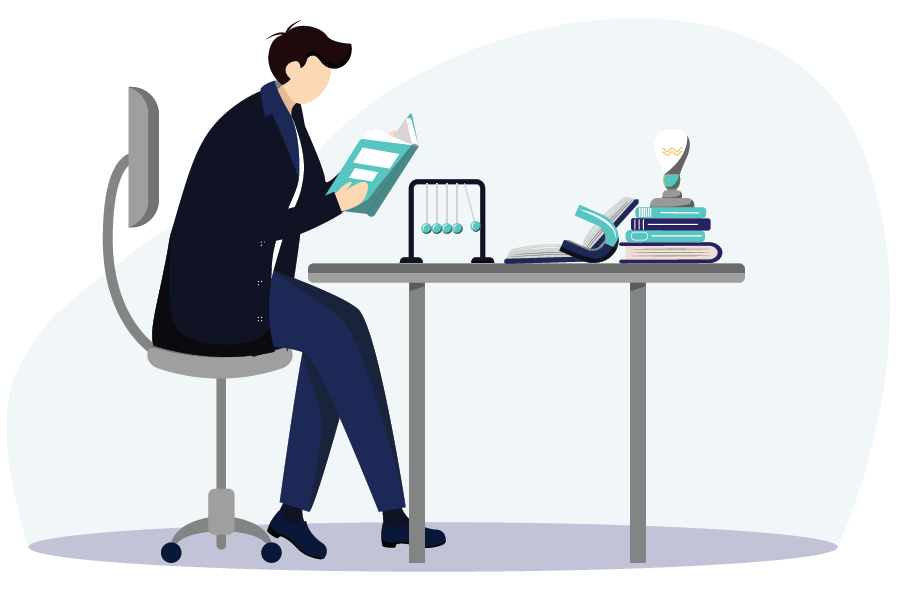 [Speaker Notes: Perceived poor levels of “reproducibility” have become a key concern in recent years. Definitions vary, but at its broadest, reproducibility just means obtaining consistent results when repeating experiments and analyses. It is seen to be threatened by lack of transparency in reporting, questionable research practices and publication biases caused by bad incentives. But although reproducibility is often taken to be a key tenet of empirical research, its meanings, causes, and consequences are actually far from uniform across research domains. TIER2 works with researchers, science publishers and funders to explore reproducibility in all contexts, to broaden our understanding, create and test contextually-relevant tools that will boost trust, integrity, and efficiency in research. 
Many researchers believe we are in the midst of a significant reproducibility crisis]
The solution: How will TIER2 increase reproducibility?
TIER2 Partners
TIER2 aims to:
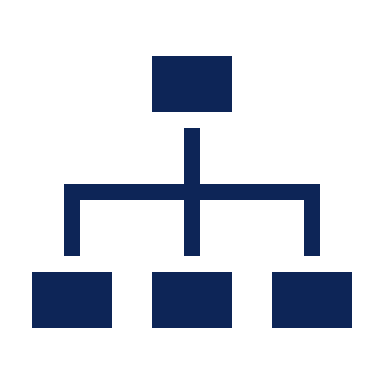 Create conceptual frameworks for assessing the state of reproducibility across scientific domains and contexts
Know-Center GmbH – Project CoordinatorAthena Research CenterBiomedical Research Center FlemingStichting VUmc AmsterdamAarhus UniversityPensoft PublishersGesis Leibniz Institute for Social SciencesOpenAIRECharité - Universitätsmedizin BerlinUniversity of Oxford
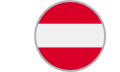 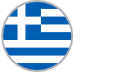 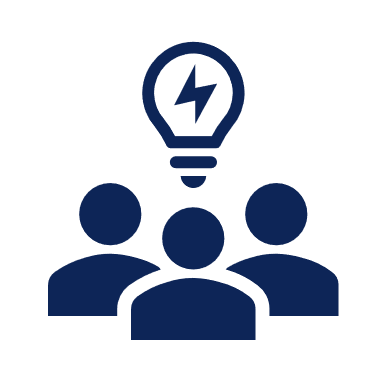 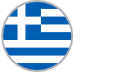 Co-create reproducibility-related tools and interventions for different disciplinary contexts.
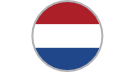 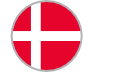 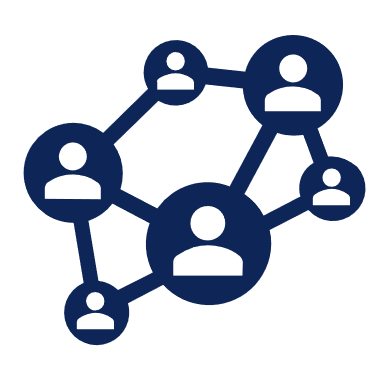 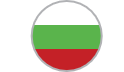 Build capacity to tackle reproducibility issues by linking and empowering individuals and networks.
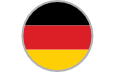 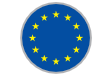 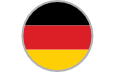 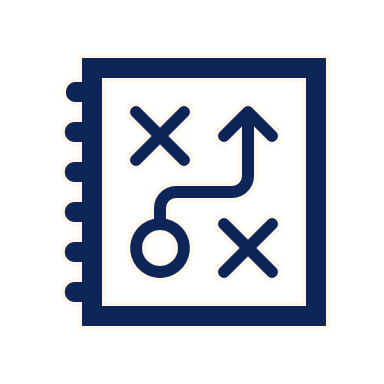 Co-create a policy roadmap on relevant priorities for improvement of future reproducibility and science integrity.
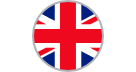 TIER2 project phases
NETWORK & EMPOWER
Co-creation  -  Strategic Alignment 
Training  -  Skills   -  Reproducibility Hub
6
1
2
3
5
4
DESIGN
IMPLEMENT
ASSESS
RECOMMEND & REFLECT
De
CONCEPTUALISE
Conceptual framework for epistemic diversity across cases

Scope the evidence

Inventory 
tools and
practices
Implement pilot assessment framework

Synthesise findings to evaluate 
gains & 
savings
Future studies to prioritise design elements

Co-creation of pilots

Develop assessment framework
Develop & pilot tools for 

Researchers
Publishers 
Funders

to enable & monitor 
repro-
ducibility
Co-create future roadmap & 
policy recs

Reflect on 
TIER2 radical repro-
ducibility practices
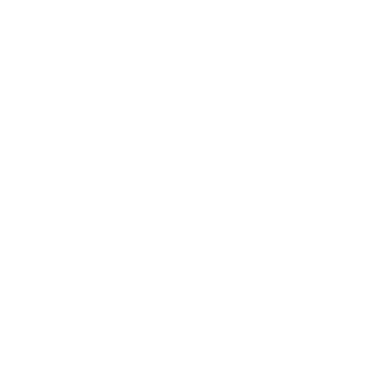 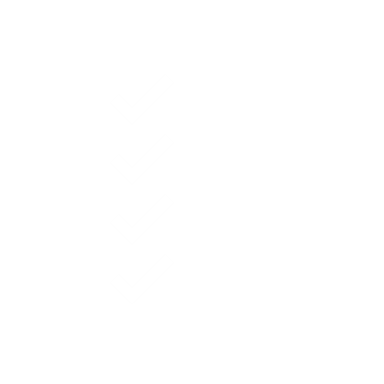 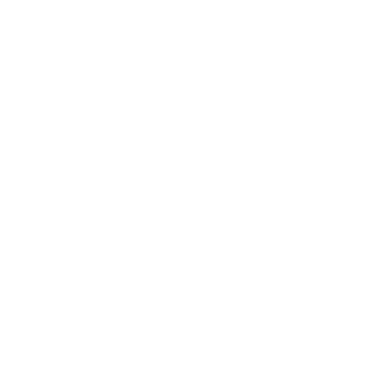 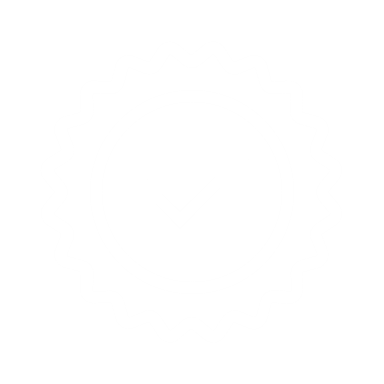 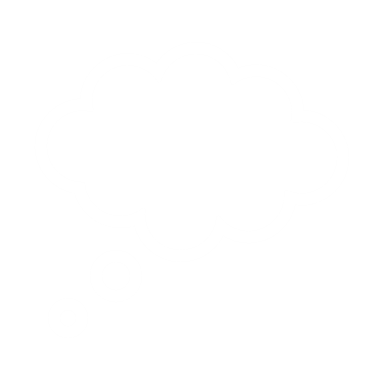 Social Sciences  -  Life Sciences  -  Computer Science/AI 
Publishers  -  Funders
USE CASES
TIER2 in numbers
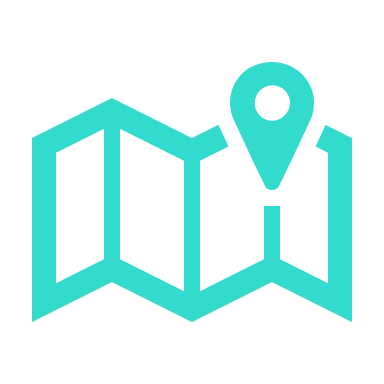 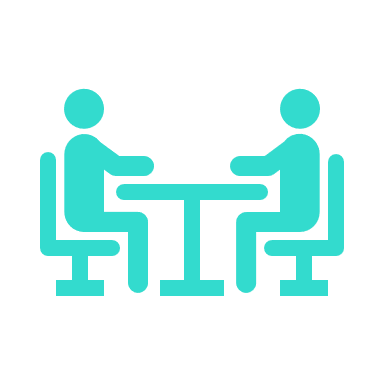 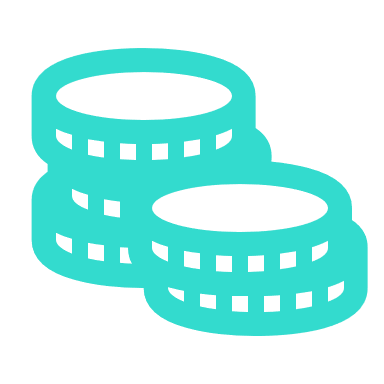 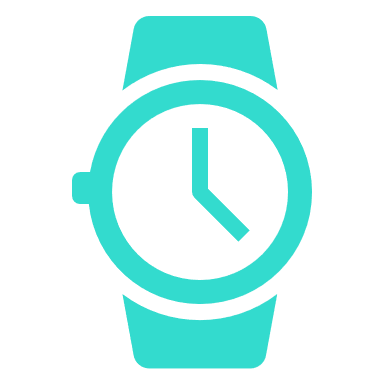 36 Months
7 Countries
~2m EUR
10 Partners
tier2-project.eu
@TIER2Project
@tier2project
TIER2 Project
@tier2-project.eu
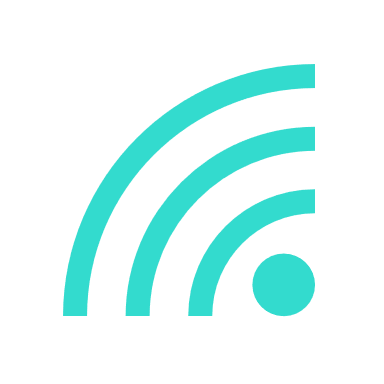 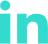 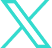 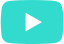 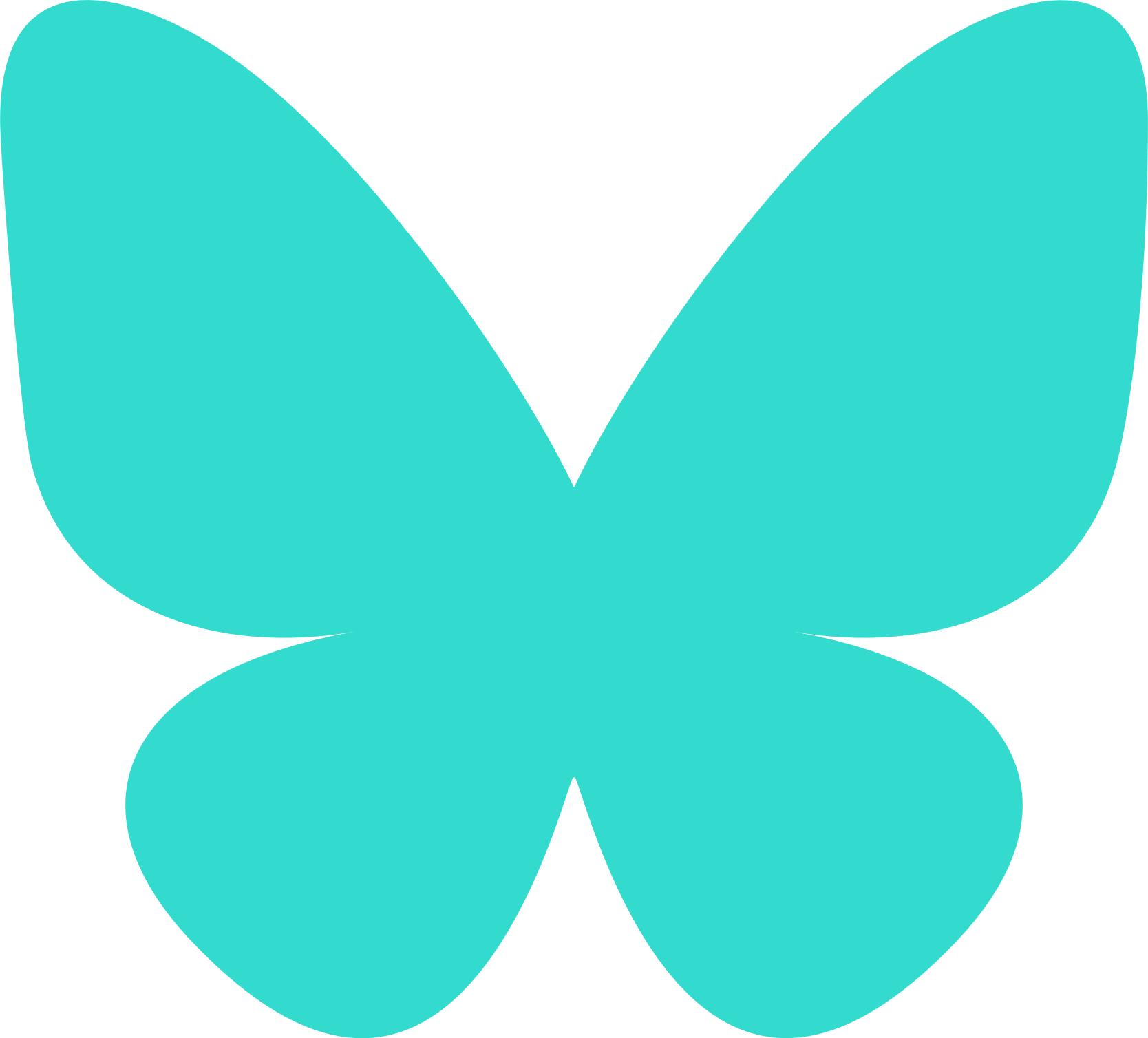 Contact:
Duration: January 2023 – December 2025

Funded by the European Commission through the Horizon Europe program, and by the UK Research and Innovation (UKRI)
Thomas KlebelProject Managertklebel@know-center.at
Tony Ross-Hellauer Project Coordinatortross@know-center.at
Views and opinions expressed are those of the author(s) only and do not necessarily reflect those of the European Union or the European Commission. Neither the EU nor the EC can be held responsible for them.
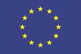 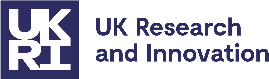 Funded by
the European Union